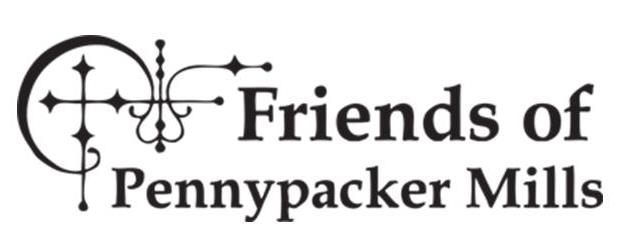 Annual Report 2016
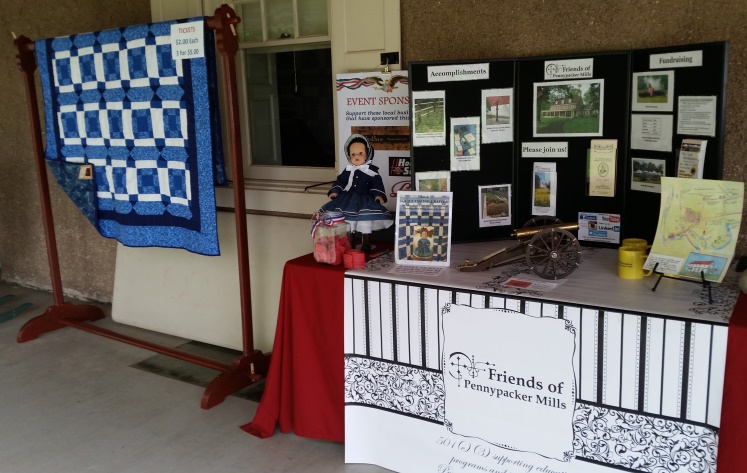 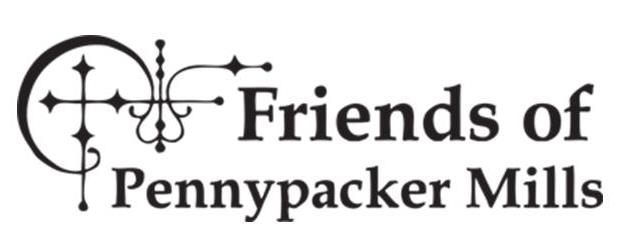 Past Accomplishments
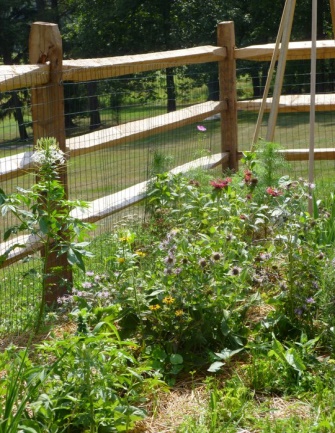 2010
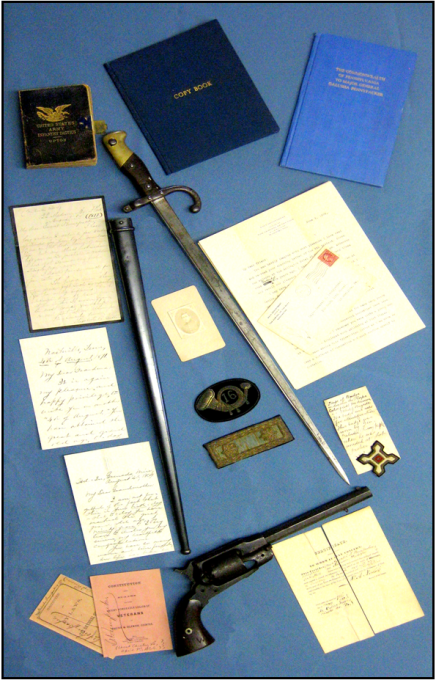 2012
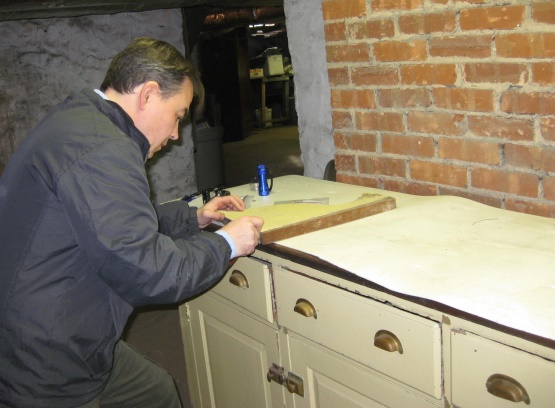 2013
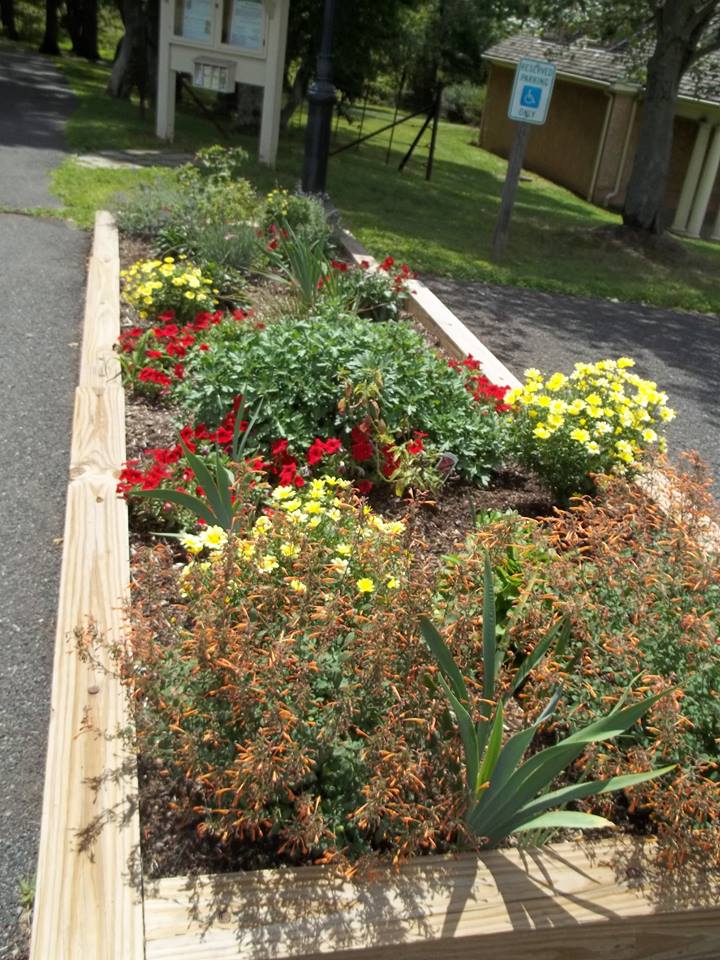 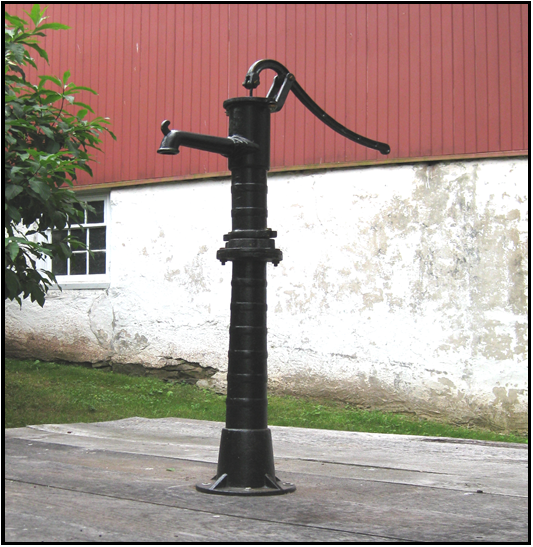 2015
2010
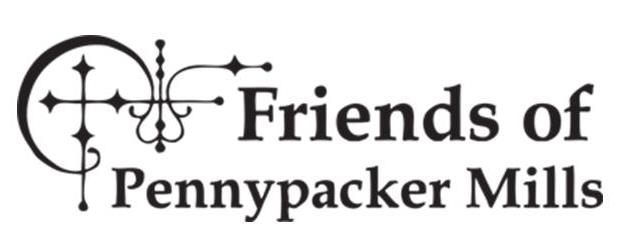 2016 Strategic Plan Objectives and Outcomes
Individual Membership
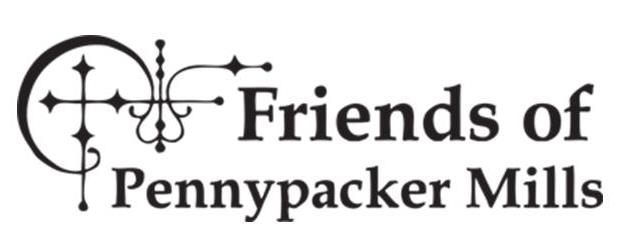 2016 Strategic Plan Objectives and Outcomes
Corporate Membership
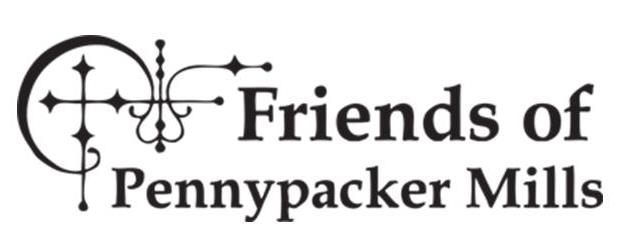 2016 Strategic Plan Objectives and Outcomes
Fundraising – Civil War Event
Fully funded!!
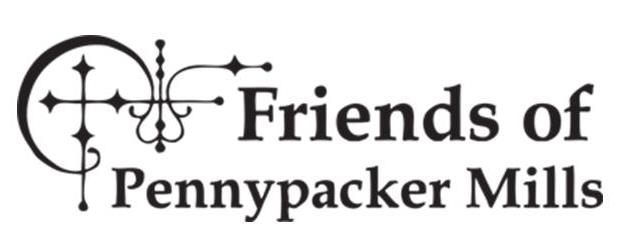 2016 Strategic Plan Objectives and Outcomes
Fundraising – Craft Marketplace
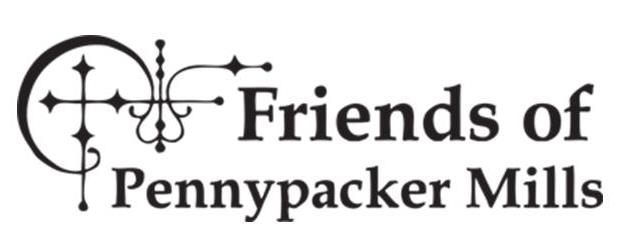 2016 Strategic Plan Objectives and Outcomes
Fundraising – Craft Marketplace
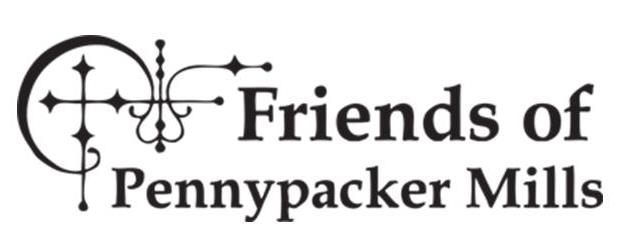 2016 Strategic Plan Objectives and Outcomes
Fundraising – Craft Marketplace Cost of Fundraising
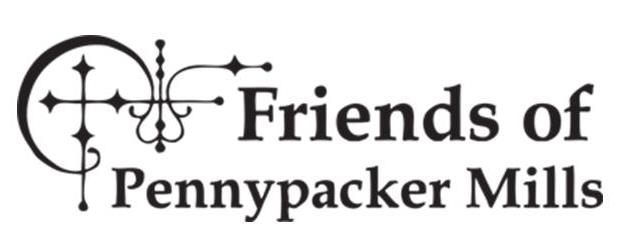 2016 Strategic Plan Objectives and Outcomes
Fundraising – Interpretive Signs Campaign
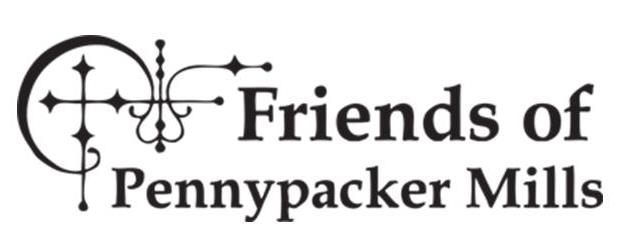 Interpretive Sign No. 1
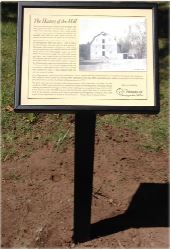 Installed June 2016
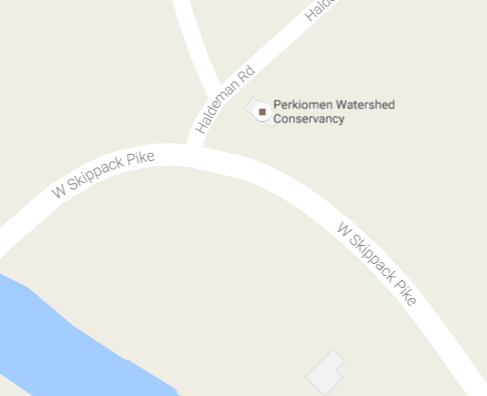 Sign No. 1
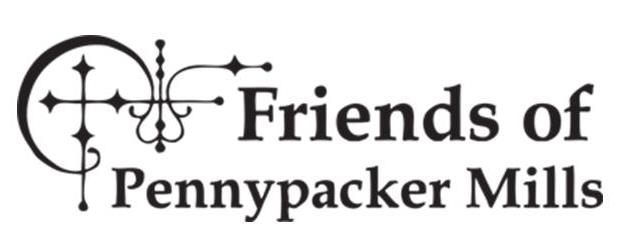 Interpretive Sign No. 2 – Side 1
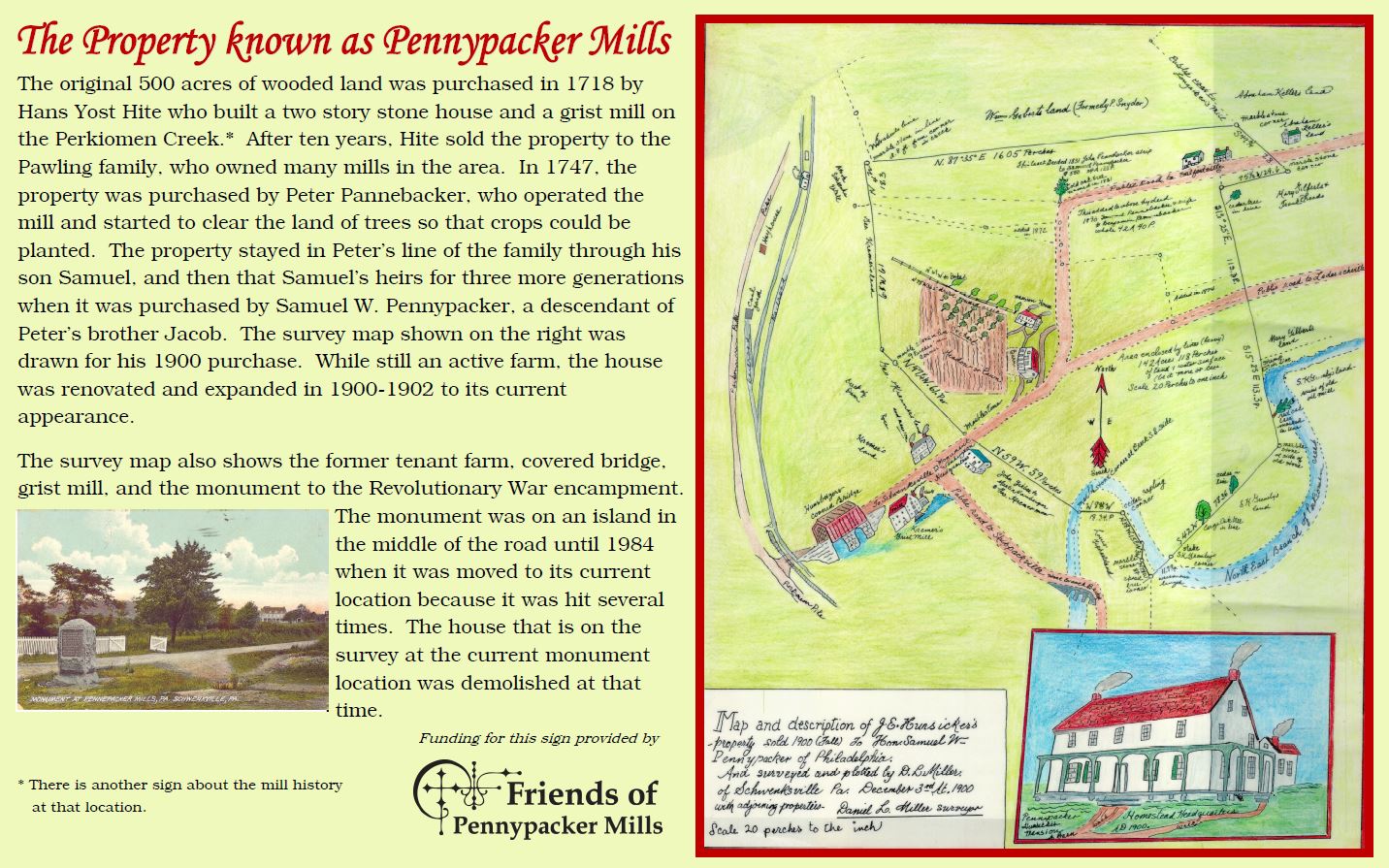 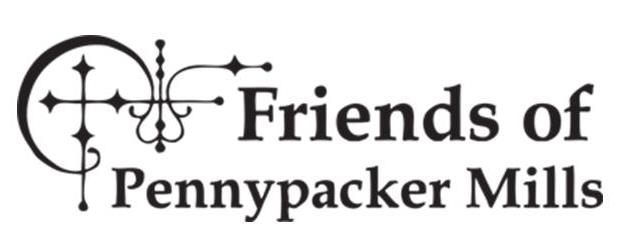 Interpretive Sign No. 2 – Side 2
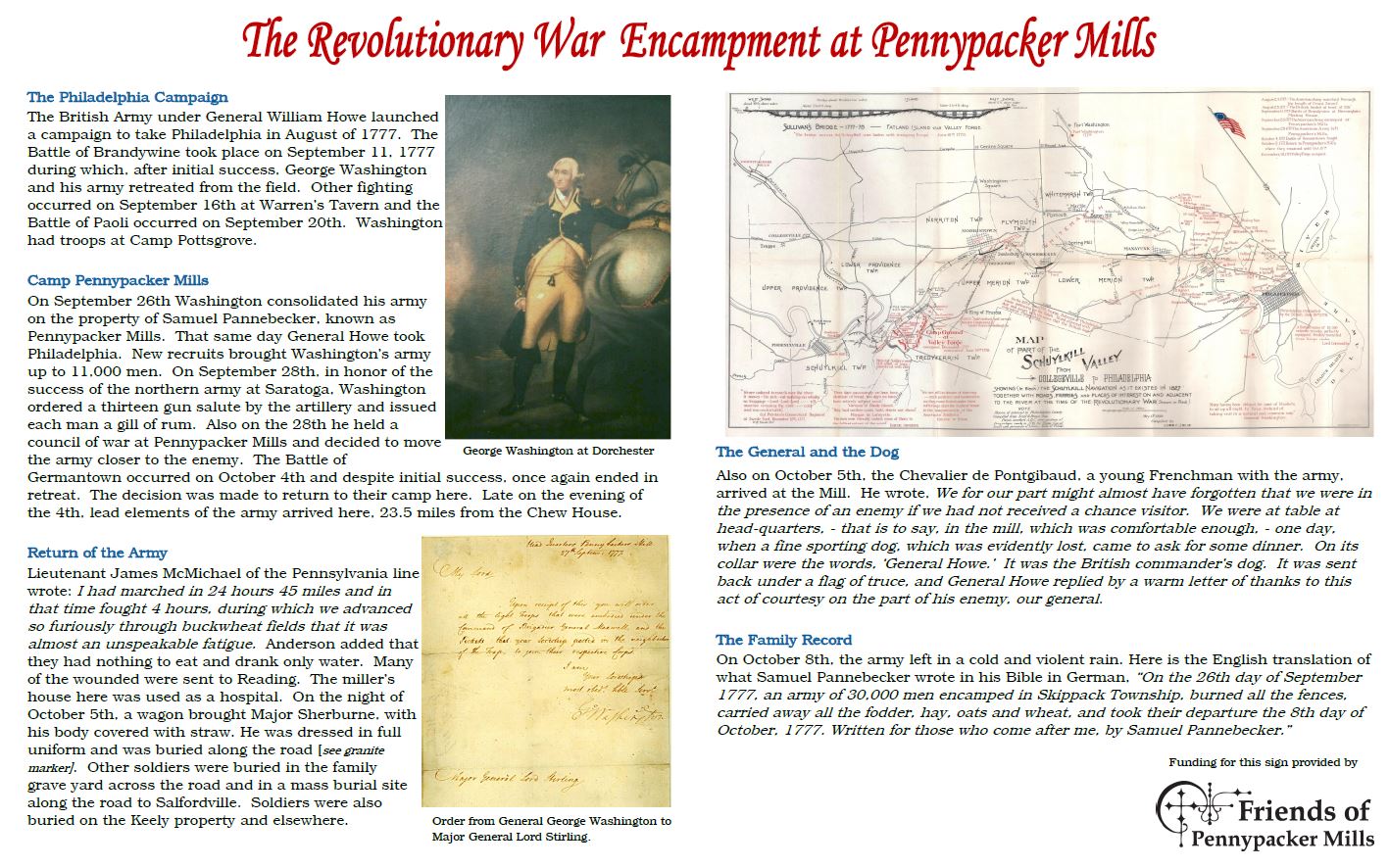 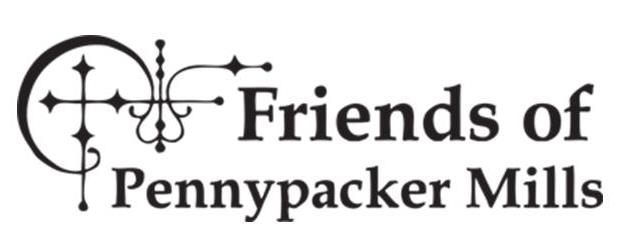 Interpretive Sign No. 2 – Location
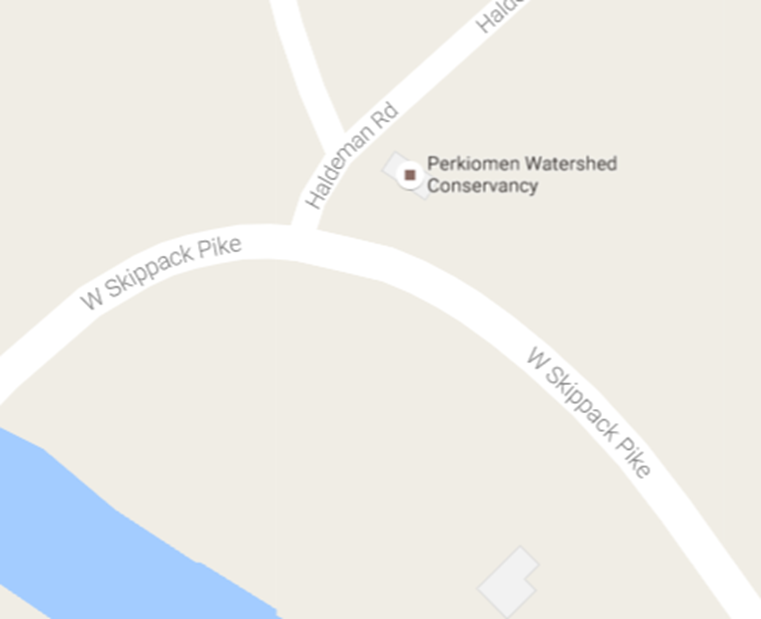 Sign No. 2
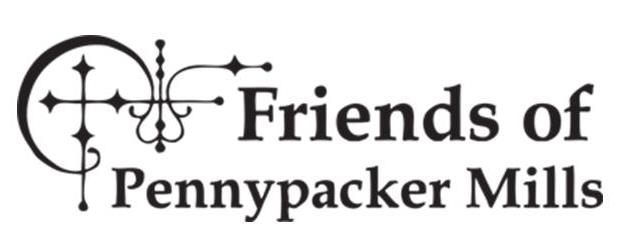 Fundraising - Raffles
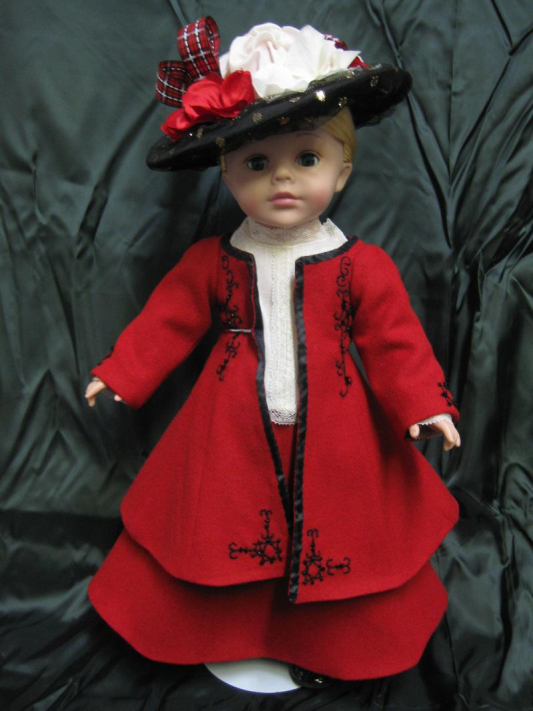 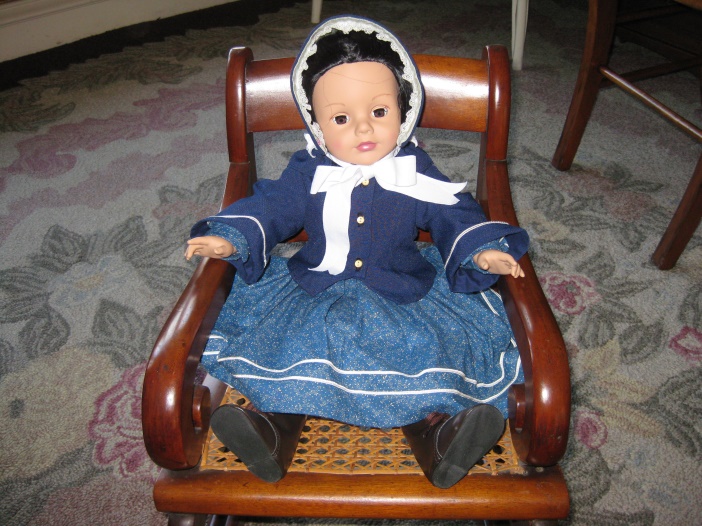 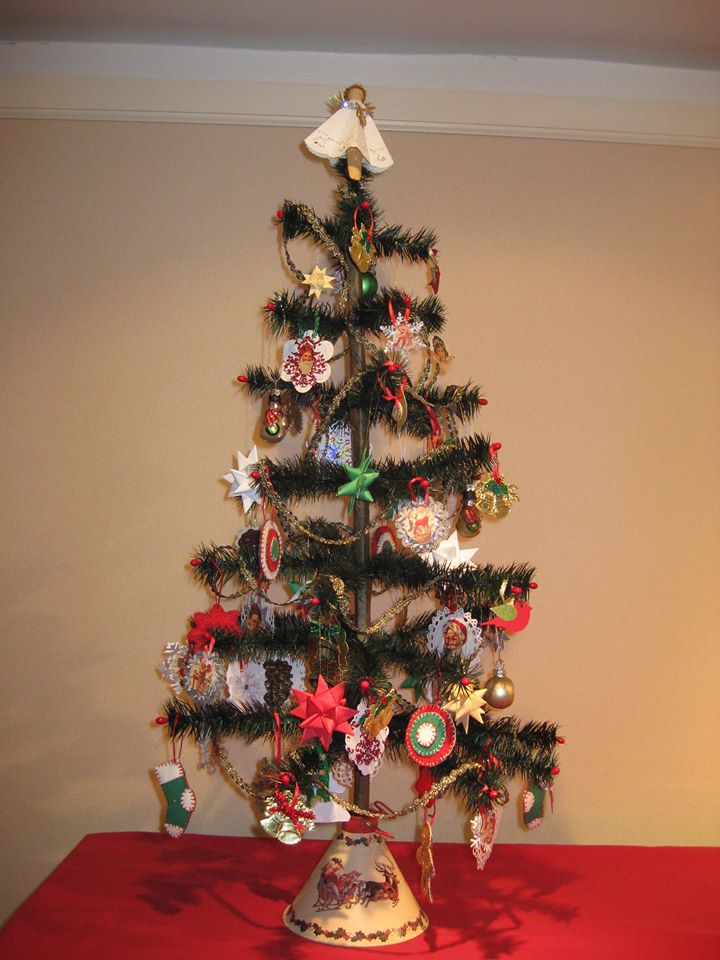 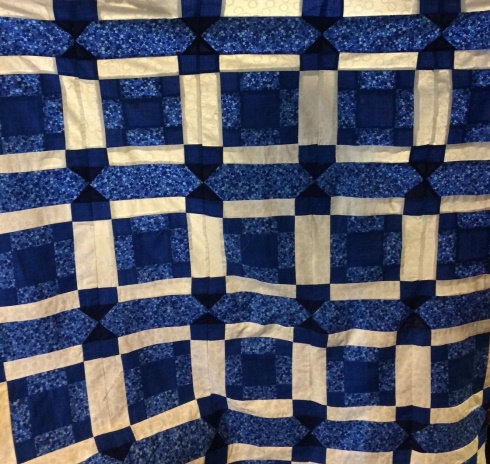 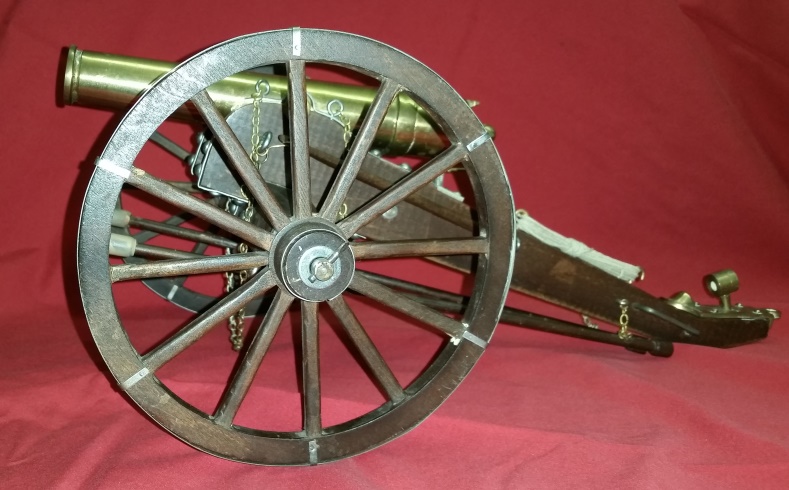 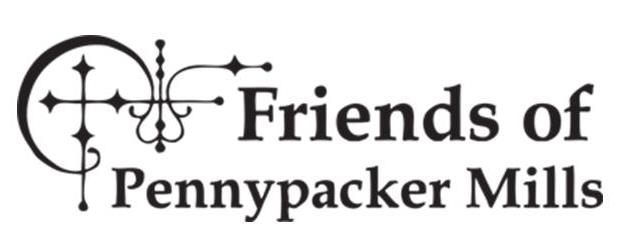 2016 Marketing
Leveraged free and low cost opportunities.
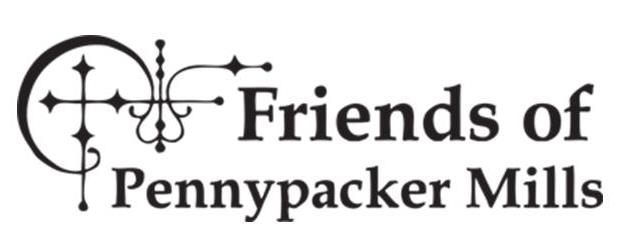 2016 Networking
Directly resulted in sponsorships and memberships.
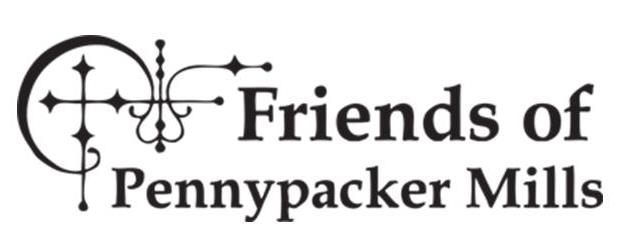 2016 Networking
Outreach resulted in a spot on CBS3 Dream Drives
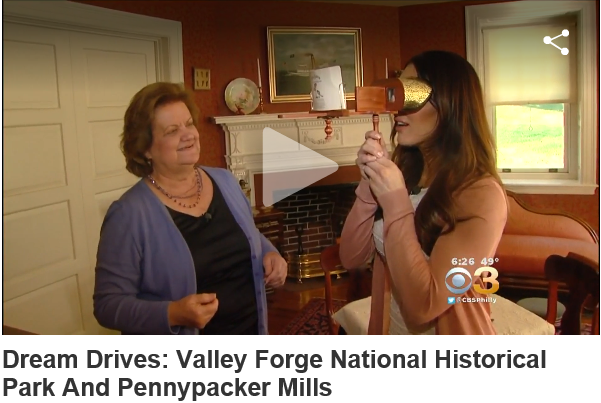 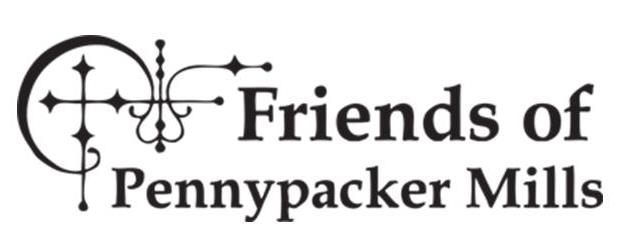 2016 Financials
2016 Net Income			$2,381.01
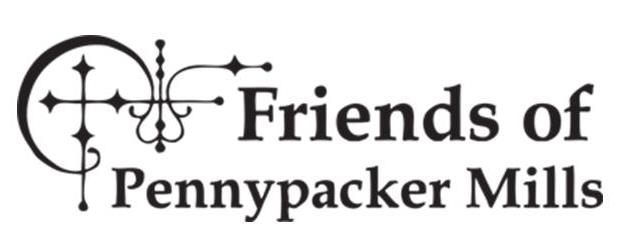 Exciting News!
New County Alcoholic Beverages Policy!
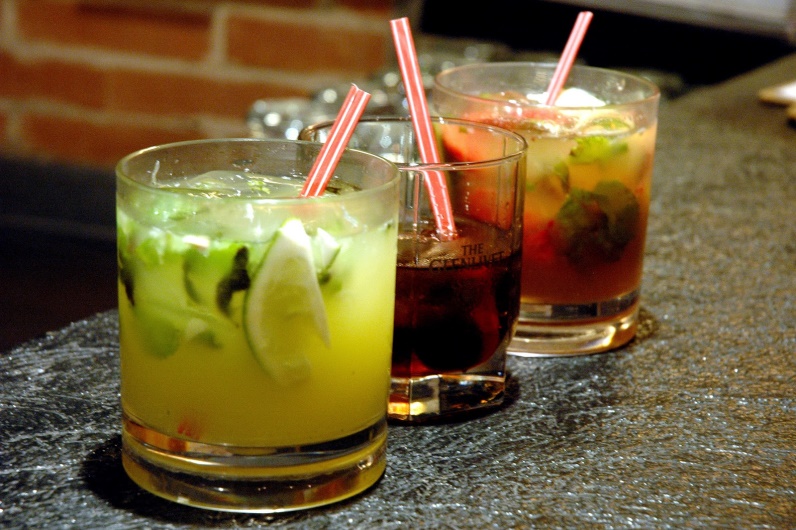 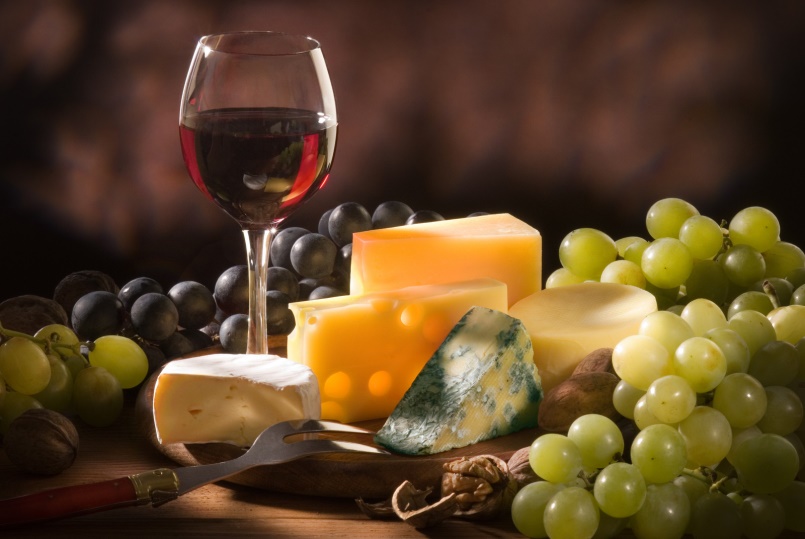 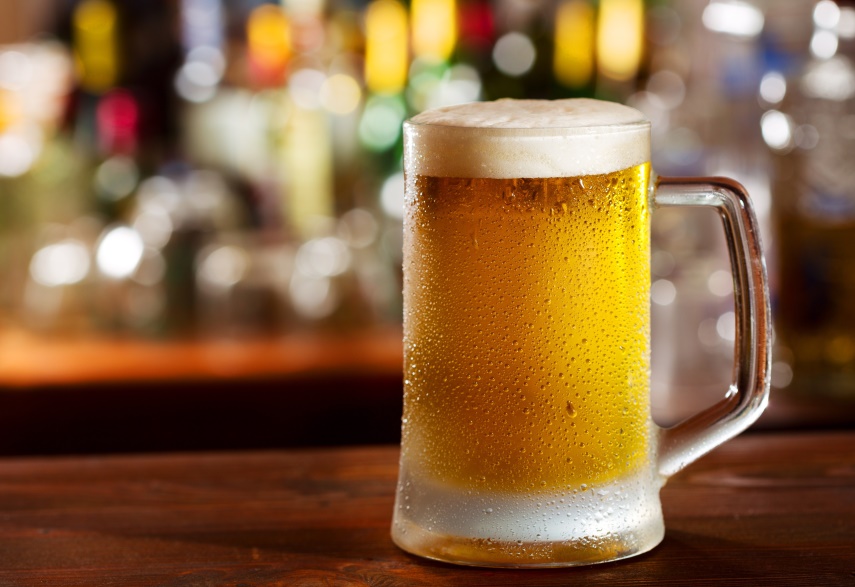 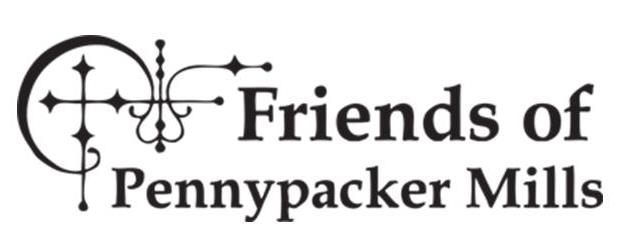 Ahead for 2017
Exciting and fun events for the public and for members.
Completion of sign campaign (3 more signs).
Assist with needs related to new visitors building/ museum shop.
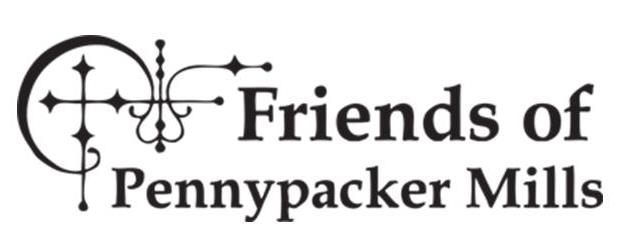 Thank you!
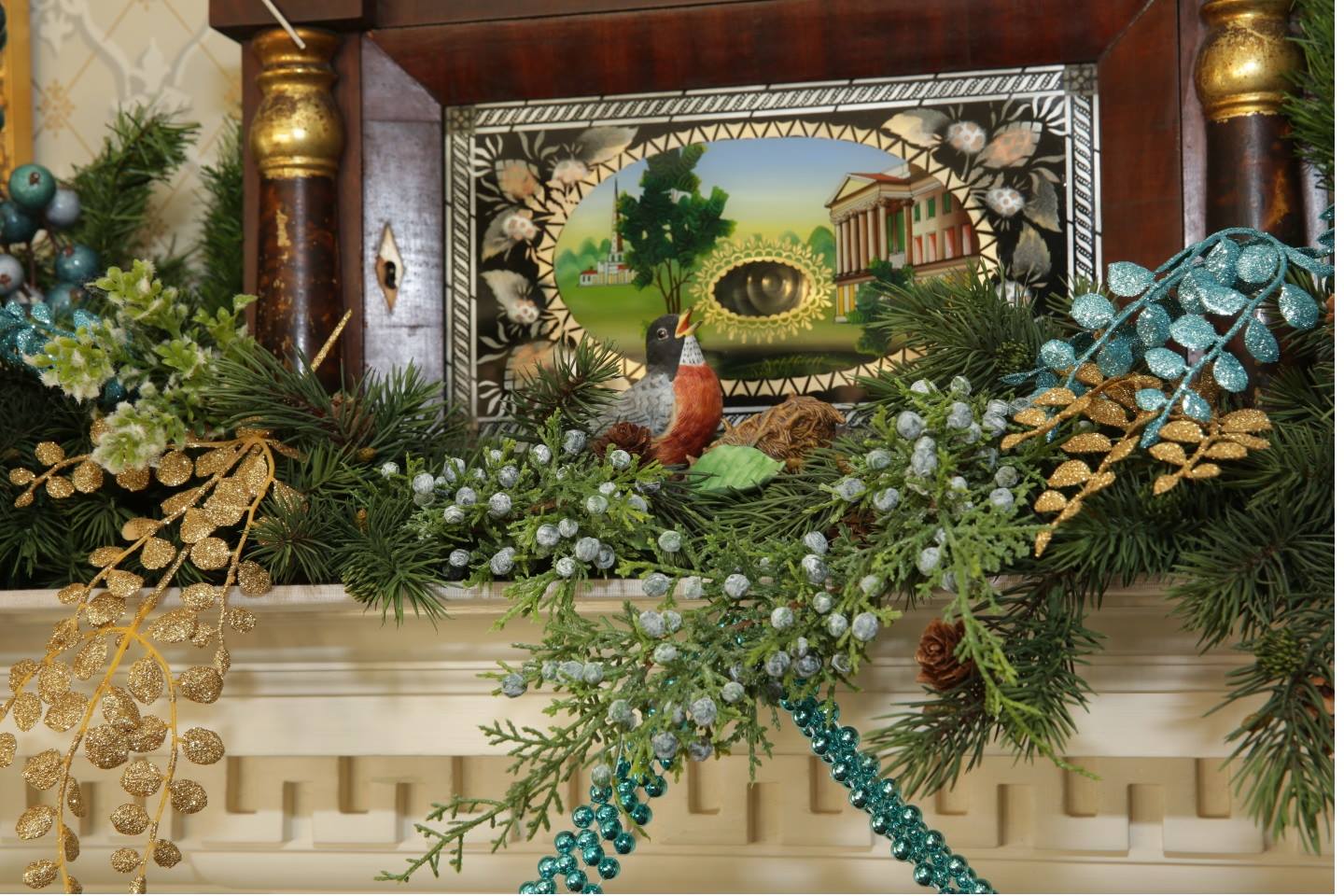